Bay City Personal Services RepresentativeDelores Thomas IS“I AM WORKFORCE SOLUTIONS"
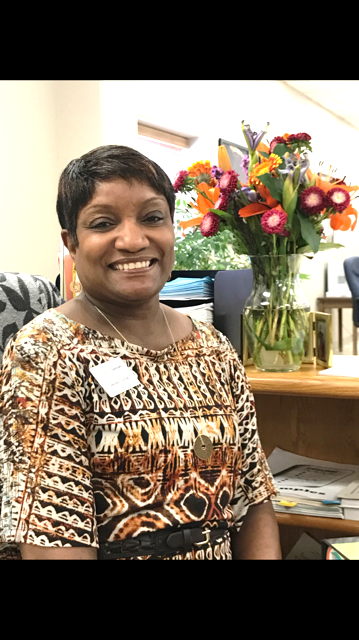 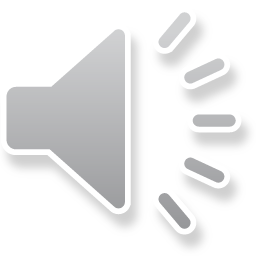 DEDICATED
Delores Thomas is dedicated. She exceeds in her daily job performance and goes above and beyond what is expected of her.
CARING AND RESPECTFUL
She is caring and respectful!  
Delores is wonderful with her peers and customers and is an example to all around her.
COMPASSIONATE
Delores shows compassion and commitment  to those who come in contact with her no matter what their need.
PRODUCTIVE
Delores does what is asked of her without hesitation and does her job well.
EFFICIENT
She is efficient with her time and her peers. She comes to work ready for her day, every day, and is a leader in her field.
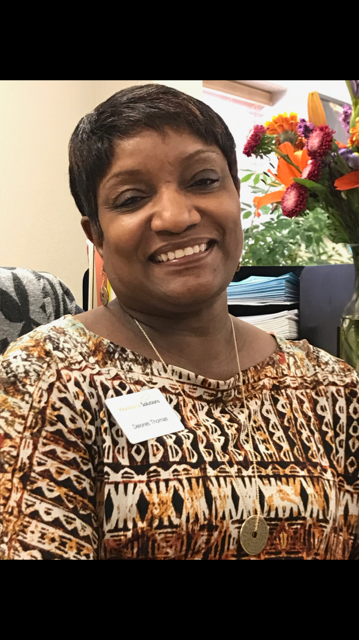 Delores Thomas IS“I AM WORKFORCE SOLUTIONS”